TEMPS, HORLOGES      & CALENDRIERS
Stage DASOP, 9 -10 Janvier 2019Observatoire de Lyon
Qu’est-ce que le temps ??
Du bon usage du temps
Temps et durée, repérage et mesure
Garde-temps et calendriers
Des calendriers chronologiques		 au Temps Universel Coordonné 
Les temps de la Relativité
La flêche du temps
Flêche ? Quelle flêche ?
Les temps de la Physique
Pourquoi le temps a-t-il une flêche ???
La naissance, la fin du temps ??
Et d’ailleurs, le temps existe-t-il ???
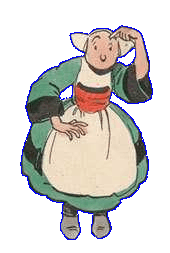 Page 2
Stage à l’Observatoire de Lyon, 10/1/2019
Modif 09/01/2019 10:25
Qu’est-ce que le temps ?
Un premier exemple, une définition de “t “ certes étroite, mais robuste :
Le temps ?C’est la variable indépendante dans les équations de la Mécanique Céleste.
Mr . Pennaneach’, professeur de Mécanique Céleste à l’’Université Lyon 1, vers 1960	C’était déjà, trois siècles plus tôt, le point de vue d’un certain Isaac Newton …
Page 3
Stage à l’Observatoire de Lyon, 10/1/2019
Modif 09/01/2019 10:25
Euh … et, plus généralement ?
Les approches philosophiques  ont pu décrire la fonction du temps,  pas vraiment sa nature
Le temps est une dimension du réelqui rend possible et compréhensiblele changement.    (dicophilo.fr)
Le temps est une imitation mobilede l’immobile éternité.Elle fut fabriquée par le Créateur.  (Platon, Timée)
Le temps [passé/présent/futur] n’est qu’une distension de l’âme ; je ne sais laquelle …				         (St Augustin, Confessions)
Etc. etc. etc.
Bof …    Mais encore ?
Page 4
Stage à l’Observatoire de Lyon, 10/1/2019
Modif 09/01/2019 10:25
Depuis le XVIIIe, les philosophies   modernes naviguent entre deux pôles :
Soit le temps (de même que l’espace) a une existence propre, indépendante de l’esprit humain.C’est le Réalisme.	( Newton, Einstein quoique ..., … )
Soit le temps n’est qu’une conception de notre esprit. C’est l’Idéalisme (ou Relationnisme).	( Leibniz, … )
 La physique actuelle, mieux armée,    se confronte au sujet …
Le XXe siècle a déjà montré que les imagesdu temps et de l’espace nées de l’interprétationde nos sensations étaient incorrectes 
La Science est peut-être du côté du Réalisme
Mais la Relativité n’accorde de privilège qu’à l’Espace-Temps qui remplace le couple temps/espace.
Page 5
Stage à l’Observatoire de Lyon, 10/1/2019
Modif 09/01/2019 17:54
Einstein était très préoccupé par le fait que le présent est pour l’esprit humain très différent du passé et du futur, différence qui échappe à la physique.
Beaucoup de physiciens, aujourd’hui, inclinent à penser qu’il n’y a ni passé, ni futur : l’espace-temps ne coule pas, comme une rivière gelée ...
Chaque instant présent ne correspondant qu’à une fine tranche de la rivière ...
Mais chaque observateur a sa propre définition de l’instant présent, en fonction de sa position dans l’espace-temps, de son état de mouvement, et il y a une infinité d’observateurs
Finalement, l’ensemble des instants présents doit remplir entièrement l’espace-temps
Plus qu’une rivière gelée, l’espace-temps dans son ensemble constitue le lieu de tous les présents, toujours disponibles
Il n’y a ni passé, ni futur, tout est toujours là ...
Concept qui soulève bien des problèmes, et que l’on est très très loin de maîtriser
Comment notre esprit fait-il apparaître SON présent ?
Est-il envisageable que tous les événements possibles soient disponibles dans la « rivière gelée de l’espace-temps », avec l’infinité des variantes quantiques ?..
Non, nous ne comprenons pas le temps !
Page 6
Stage à l’Observatoire de Lyon, 10/1/2019
Modif 09/01/2019 18:06
En attendant,	restons prudent(e)s …
Si on ne me demande pas ce qu’est le temps, 	je crois savoir ce que c’est ;                            		mais si on me le demande,                              			je ne le sais plus ...																																	Saint Augustin (354-430), Confessions
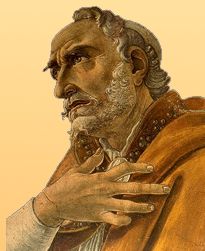 Page 7
Stage à l’Observatoire de Lyon, 10/1/2019
Modif 09/01/2019 10:25
Temps (qui passe) & durée,		repérage & mesure
On peut repérer le passage du temps
La valeur t  qu’on lui assigne n’est bien sûr qu’instantanée
Il semble couler toujours dans le même sens, et ainsi posséder une flêche.
Il permet donc de classer les événements
Sachant repérer le temps,  on peut mesurer une durée
C’est un intervalle dans le temps,borné par deux instants  t1  et  t2
Page 8
Stage à l’Observatoire de Lyon, 10/1/2019
Modif 09/01/2019 10:25
Au passage : une particularité	 de la langue française
Nous ne distinguons pas toujours clairement le temps et la durée
On dit :
Rendez-vous à trois heures, Priscilla
Rendez-vous dans trois heures, Priscilla
Mais aussi :
Loys est-il ici depuis trois heures, Priscilla ?
 Indétermination sur le passé de Priscilla	 Doute, soupçon, dispute, etc.
Page 9
Stage à l’Observatoire de Lyon, 10/1/2019
Modif 09/01/2019 10:25
Le repérage du temps
Une première voie :
On observe un phénomène continu, régulier
Combustion d’une bougie, etc.
Écoulement d’un fluide de/vers un récipient
Mouvement diurne du Soleil, plus gnomon
Etc.
Une graduation permet le repérage
Mais on rencontre des difficultés :
La progression est en général irrégulière
Le phénomène finit par s’arrêter, ou par devenir inobservable	 on ne peut longtemps repérer ainsi le temps
Page 10
Stage à l’Observatoire de Lyon, 10/1/2019
Modif 09/01/2019 10:25
Une autre voie, bien plus efficace :
On observe un phénomène périodique
Réputé stable (toujours le même rythme)  et uniforme (le même rythme				 pour tous les observateurs)
Problème hélas insoluble par principe (cf. Relativité)
Phénomène astronomique
Mouvements dans le Système Solaire
Rotation de la Terre
Période orbitale de la Terre
Pulsars milli-seconde
On s’intéresse au freinage de leur rotation
Phénomène quantique
L’échange d’énergie au niveau atomiqueest quantifié, opéré par échange d’un photonde fréquence  = w/h, de période 1/
Page 11
Stage à l’Observatoire de Lyon, 10/1/2019
Modif 09/01/2019 10:25
Une fois que l’on a choisi un phénomène périodique de référence,on sait graduer le passage du temps
Reste à réaliser un dispositif portablequi permettra de se passer du recours incessant au phénomène de référence.
Ce dispositif sera réalisé autour d’un oscillateur
On l’appellera garde-temps
Page 12
Stage à l’Observatoire de Lyon, 10/1/2019
Modif 09/01/2019 10:25
Garde-temps …
Un garde-temps est un dispositif qui peut remplir l’une ou l’autre de deux fonctions :
Constituer un étalon de temps-durée
Exemple : l’ensemble des horloges atomiques coordonnées, géré par le BIPM
Il définit la seconde de temps
Ou bien constituer une référence de l’écoulement du temps-date,		aussi appelé échelle de temps
Exemple : l’horloge parlante du BIPM
Page 13
Stage à l’Observatoire de Lyon, 10/1/2019
Modif 09/01/2019 10:25
Au cœur du garde-temps moderne, un oscillateur
Balancier, pendule, etc.
Horloges
L’isochronie (~) a été découverte par Galilée
Cristal de quartz excité, ressort spiral, etc.
Montres, réveils, ...
Phénomène quantique
Horloges atomiques
Tous les oscillateurs sont imparfaits
Il faut entretenir leur fonctionnement
Ils ont toujours(~) des variations temporelles
Ils sont sensibles à leur environnement
Page 14
Stage à l’Observatoire de Lyon, 10/1/2019
Modif 09/01/2019 10:25
Qualifier un oscillateur est délicat
Car définir/vérifier une périodicité suppose la maîtrise préalable du repérage du temps !
Ensuite, il suffit de compterles périodes à partir d’une origine
Un multiple ou sous-multiple de la période est choisi comme unité de temps-durée 
On peut alors fixer les dates dans le temps
	         Nous voici munis d’un garde-temps
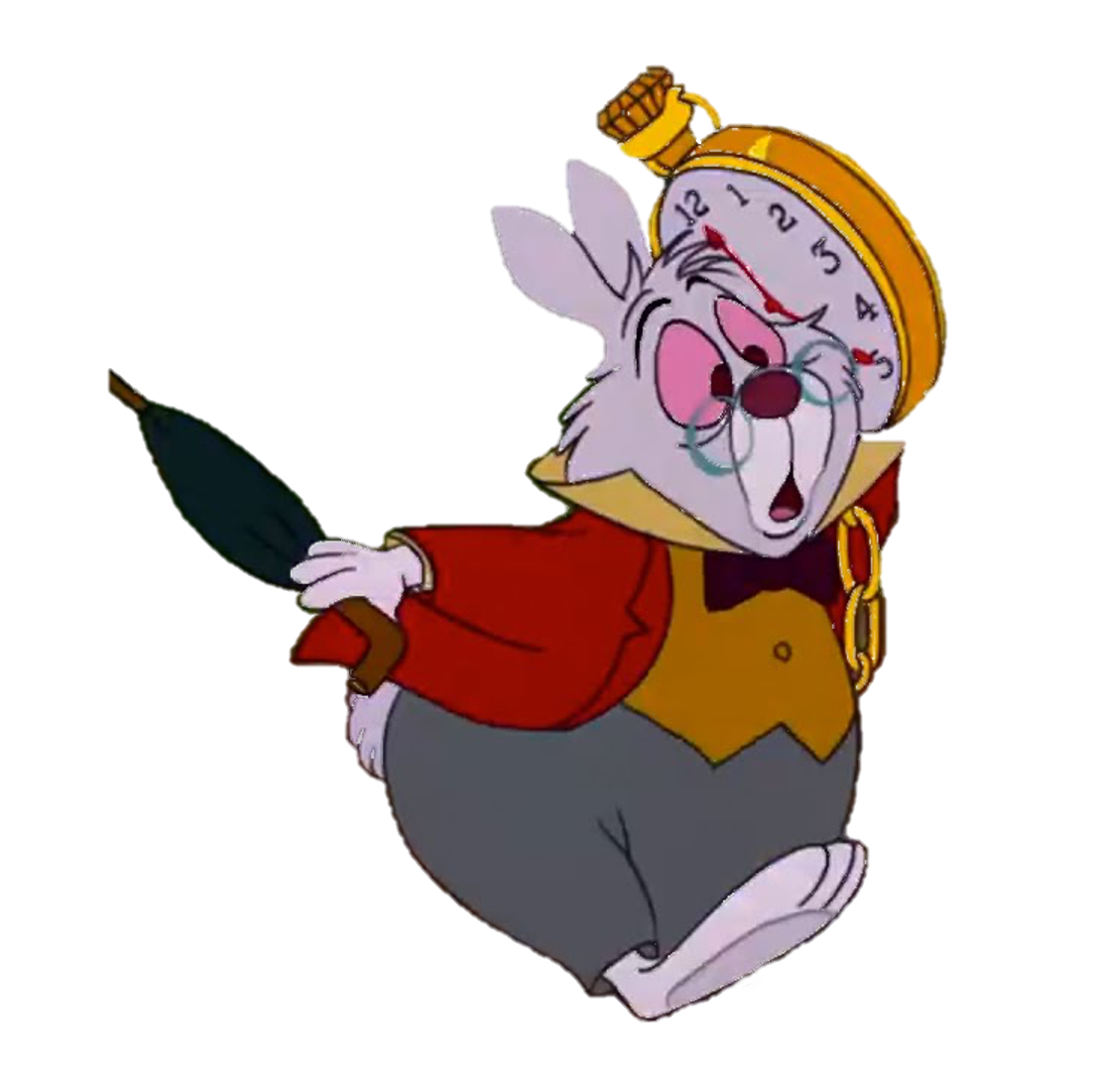 Page 15
Stage à l’Observatoire de Lyon, 10/1/2019
Modif 09/01/2019 10:25
… & calendriers		Pourquoi ?
Nécessité de conserver l’équilibre de ce monde inquiétant
Agir comme les ancêtres, ne pas s’écarter de ce qui a fonctionné jusqu’ici
Respecter les forces naturelles
D’où un catalogue de règles de vie,et de rites à pratiquer à certains moments
Sorciers, mages, prêtres, astrologues
Prétendent posséder le savoir nécessaire 
Gardiens de la tradition
Intermédiaires avec les forces naturelles
Seuls capables de prévoir les dates sociales
Premiers observateurs assidus du ciel
Page 16
Stage à l’Observatoire de Lyon, 9/1/2018
Modif 10/01/2019 00:43
On célèbre des instants particuliers
Chasseurs/cueilleurs : les saisons, …
Pêcheurs : marées, équinoxes, …
Nomades du désert : phases lunaires, …
Intérêt du pouvoir politique
Administration, économie
Impôts, guerres, …
Agriculture
Démocratie
Monopole royal sur le calendrier
Babylone, Égypte, Chine, …
On dresse des listes de jours décrivant l’écoulement du temps-date
Sur lesquelles on repère les dates significatives
Page 17
Stage à l’Observatoire de Lyon, 9/1/2018
Modif 10/01/2019 00:47
Les calendriers sont classiquement regroupés en quatre catégories :
Calendriers chronologiques ou vagues.On se contente de compter les jours.
Mayas (250 et 365j)
Égyptiens (365j, calendrier “vague”)
Découplés des phénomènes célestes
Sans lien avec les saisons, il faut les corriger
Cycliques  mythes de fins du monde, etc.
Page 18
Stage à l’Observatoire de Lyon, 10/1/2019
Modif 09/01/2019 10:25
Calendriers lunaires, structurés par la révolution de la Lune autour de la Terre(la lunaison, ~29,5j)
Calendrier musulman
Le seul de son type
Base antique,bien que récent
Les phases de la Lunesont suiviesavec précision 
Années de 354/355j
Ne peut suivreles saisons
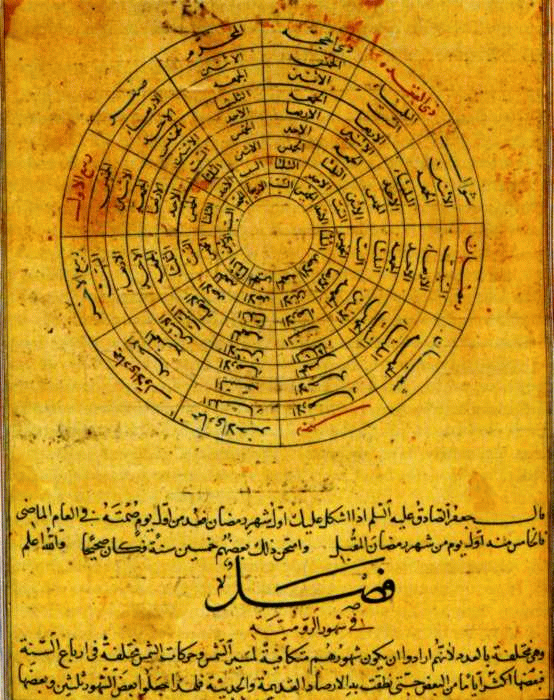 Merveilles de la création
Al Qazwini (1203-1283)
(copie du XIVe)
Page 19
Stage à l’Observatoire de Lyon, 10/1/2019
Modif 09/01/2019 22:54
Calendriers luni-solairesLa base est lunaire, mais on rajoute de temps à autre une rallonge à l’annéepour rattraper le cours des saisons
Certains tirent parti du Cycle de Méton19 années  235 mois lunaisons. Grec par exemple.
Calendriers Chinois, Hébreux, Celte,Ecclésiastique.
Calendriers solairesL’année (tropique) est proche de 365,25j
Calendrier Julien, -46 ... 1582
Grégorien, depuis 1582
Républicain
Page 20
Stage à l’Observatoire de Lyon, 10/1/2019
Modif 09/01/2019 22:32
Le Temps solaireavant les horloges atomiques
Jusqu’en 1960
La seconde est 1/86400e du jour solaire moyen
Défaut : augmente de ~10 -2 seconde/siècle
Le Temps Universel est le temps solaire moyen de Greenwich (alias GMT), augmenté de 12h.
Précision 0,1 s à court terme, 0,001 s à long terme.
Page 21
Stage à l’Observatoire de Lyon, 10/1/2019
Modif 09/01/2019 10:25
Le Temps solairesuite et fin
De 1960 à 1967
La seconde est la fraction 1/31556925,9747de l’année tropique à 12h le 0 janvier 1900 TE
Le Temps des Éphémérides (TE) est solution d’une équation du 2nd degré (voir référence F. Vernotte)
Inutile de dire que seuls des astronomes l’utilisèrent ...
Précision 0,1s à court terme, 10-9 s à long terme.
Page 22
Stage à l’Observatoire de Lyon, 10/1/2019
Modif 09/01/2019 23:09
Le TAI, depuis 1967
La seconde :
C’est la durée de 9.192.631.770 périodes de la radiation correspondant à la transition entre les deux niveaux hyperfins de l'état fondamental de l'atome de Césium 133.
L’échelle de temps :
Le Temps Atomique International est la coordonnée de repérage temporel établie par le BIPM sur la base d’indications d’horloges atomiques fonctionnant dans divers établissements conformément à la définition de la seconde, unité de temps du S.I.
Stabilité et exactitude sont estimées à 2 10-14
Page 23
Stage à l’Observatoire de Lyon, 10/1/2019
Modif 09/01/2019 10:25
TAI et UTC
TAI est « trop » précis !
Il est sensible à l’effet relativiste de l’altitude,au rayonnement de corps noir de son environnement, et à une dizaine d’autres effets.
Il se décale par rapport au Temps Universel,ce qui est intolérable : TU, lié à la rotation de la Terre, est l’échelle de temps de notre existence !
On définit le Temps Universel Coordonné
C’est le TAI corrigé quand il le faut par l’ajout de secondes intercalaires
C’est UTC qui est utilisé pour générer le temps légal de tous les pays.
Page 24
Stage à l’Observatoire de Lyon, 10/1/2019
Modif 09/01/2019 10:25
Horloge atomiqueà césium
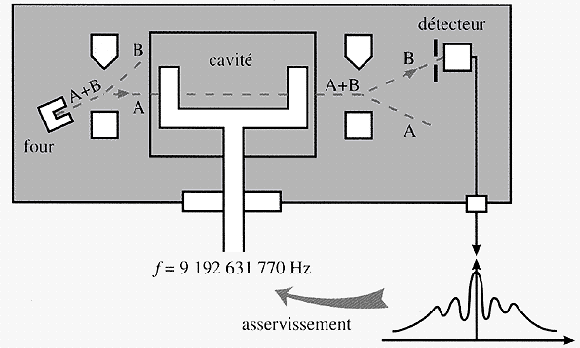 Un four (350°C) éjectedes atomes de 133Cs, certainsdans l’état A (fondamental),d’autres dans l’état B (excité).
Un système magnétique élimineles atomes excités B.
Les atomes A passent dans lacavité résonnante, pilotée parun oscillateur à quartz calé aussi près que possiblede la fréquence / = 9192631770 Hz qui favorise la transition A  B.
En sortie, on élimine les atomes A, non excités.
Un détecteur détermine le nombre NB d’atomes B.
La boucle d’asservissement retouche la fréquence / du quartzet donc de la cavité pour maximiser NB .
L’oscillateur à quartz est ainsi stabilisé à la fréquence donnéepar les atomes de 133Cs ; ce dernier est un étalon dit passif.
La seconde de temps du TAI est matérialisée par 9192631770 périodesde l’oscillateur à quartz.
© François Vernotte
Page 25
Stage à l’Observatoire de Lyon, 10/1/2018
Modif 09/01/2019 10:25
L’évolutiondes horlogesatomiques
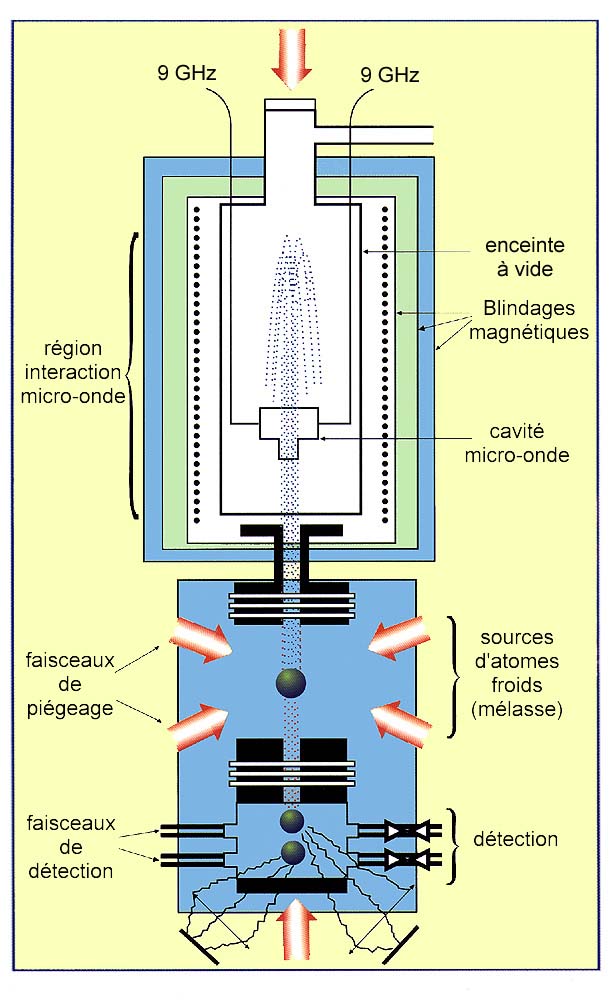 Plus les atomes passentde temps dans la cavité,moins ils sont agités,meilleure est la précision
On cherche à utiliser desfontaines d’atomes lents et froids
Le choix du 133Cs est entreautres historique : disponibilitéde cavités micro-ondes en 1967.
On envisage d’utiliser d’autresatomes, et des cavités optiques.
L’objectif : 10-16 d’abord, puis 10-18 !
© Obs. de Paris
Page 26
Stage à l’Observatoire de Lyon, 10/1/2018
Modif 09/01/2019 10:25
10-14, 10-16, 10-18   ??
Prenons une stabilité de 10-14.Au bout de combien de tempsrisque-t-on un écart de 1s ?
 Au bout de 1/10-14 = 1014 s ! 		Soit ... Combien d’années ?
Environ 3 200 000 ...
Et pour 10-18 ?
Environ 3 200 000 x 10000			soit 32 milliards d’années
Page 27
Stage à l’Observatoire de Lyon, 10/1/2018
Modif 09/01/2019 10:25
Les temps de la Relativité
À la fin du XIXe siècle, la Physique butait sur deux problèmes
La catastrophe ultraviolette
Quand on calculait le spectre du corps noir, il montait à l’infini du côté des hautes fréquences (ultraviolet et au-delà) !
Résolu en 1900 par la théorie des quanta de Max Planck
L’universalité de la vitesse c de la lumière,
Les mesures de la vitesse de la lumière étaient insensiblesà tout mouvement relatif source/observateur !
Problème résolu en 1905 par la Relativité Restreinte d’Albert Einstein
Complétée, très enrichie, en 1915 par sa Relativité Générale
Avant 1905, Einstein a longuement réfléchi surla distinction inacceptable que faisait la physique entre mécanique et électromagnétisme
Page 28
Stage à l’Observatoire de Lyon, 10/1/2019
Modif 09/01/2019 15:56
Il eut d’audace de reprendre les bases :
Puisque l’expérience montre qu’il en est ainsi, développons une nouvelle théorie dans laquelle l’invariance de la vitesse de la lumière c  dans tout changement de référentiel sera LE postulat de départ !
Ceci l’amena a établir de nouvelles formules de changement de repère, de composition des vitesses, etc.
Il dut pour cela remplacer le temps absolu et l’espace absolu à trois dimensions par l’espace-temps à quatre dimensions, dont le temps
Dans cet espace, on n’a plus
une distance euclidienne 	 	s2 = x2 + y2  + z2 et un intervalle de temps        	t2 entre deux points de l’espace
mais un intervalle d’espace-temps 	c2 2 = c2 t2 - s2 qui peut être positif, négatif, ou nul,entre deux événements. C’est un invariant.
Si  c2 2 > 0, les événements sont causalement reliés
Très riche, passionnant, mais ... c’est une autre histoire
Page 29
Stage à l’Observatoire de Lyon, 10/1/2018
Modif 09/01/2019 10:25
La simultanéité
Einstein, très sensible à la notion de mesure, a compris très tôt l’importance de la notion de simultanéité
Est-ce une qualité absoluequi se partage entre observateurs ?
Voici l’expérience de pensée qu’il a lui-même imaginée
J’ai choisi le modèle de train, non précisé par A.E. ...
Page 30
Stage à l’Observatoire de Lyon, 10/1/2018
Modif 09/01/2019 10:25
Page 31
Stage à l’Observatoire de Lyon, 10/1/2018
Modif 09/01/2019 10:25
Page 32
Stage à l’Observatoire de Lyon, 10/1/2018
Modif 09/01/2019 10:25
Page 33
Stage à l’Observatoire de Lyon, 10/1/2018
Modif 09/01/2019 10:25
Page 34
Stage à l’Observatoire de Lyon, 10/1/2018
Modif 09/01/2019 10:25
La simultanéité, et le rythme des horloges
La simultanéité est relative, sa valeur logique (vrai/faux) est propre à chaque observateur
Voyons maintenant si le rythme d’une horloge (dont la mesure utilise la simultanéité) est une donnée absolue ou relative
Pour cela, utilisons une horloge « parfaite », l’horloge à photon
Page 35
Stage à l’Observatoire de Lyon, 10/1/2018
Modif 09/01/2019 10:25
L’horloge à photon
C’est la plus simple de toutes
Dans le vide, un photon fait des allers-et-retours entre deux miroirs plans parallèles
Elle est ainsi dégagée de tous les problèmes techniques habituels
Pas de leviers, rouages, cliquets, fils de suspension, inerties, usures, frottements, etc.
Problème : on ne sait pas la réaliser
Elle servira à notre expérience de pensée ...
Page 36
Stage à l’Observatoire de Lyon, 10/1/2018
Modif 09/01/2019 10:25
Page 37
Stage à l’Observatoire de Lyon, 10/1/2018
Modif 09/01/2019 10:25
Deux horloges identiques, l’une immobile, l’autre en translation
Sont-elles synchrones ?
Sinon, au moins battent-elles au même rythme ?
Page 38
Stage à l’Observatoire de Lyon, 10/1/2018
Modif 09/01/2019 10:25
Page 39
Stage à l’Observatoire de Lyon, 10/1/2018
Modif 09/01/2019 10:25
Résultat
Sont-elles synchrones ?
 Non
Sinon, au moins battent-elles au même rythme ?
 Non
L’horloge en mouvement semble plus lente
Calculons, avec notre horloge à photon, le rythme apparent de l’horloge mobile :
Page 40
Stage à l’Observatoire de Lyon, 10/1/2018
Modif 09/01/2019 10:25
Il suffit de comparer les temps de trajet aller-et-retour de la lumière dans l’horloge locale et dans l’horloge mobile
Ces deux trajets sont parcourusà la même vitesse c
Calculons donc les deux temps de parcours Δt et Δt’
Page 41
Stage à l’Observatoire de Lyon, 10/1/2018
Modif 09/01/2019 17:03
Page 42
Stage à l’Observatoire de Lyon, 10/1/2018
Modif 09/01/2019 17:04
Calcul de t’ (temps A-R)
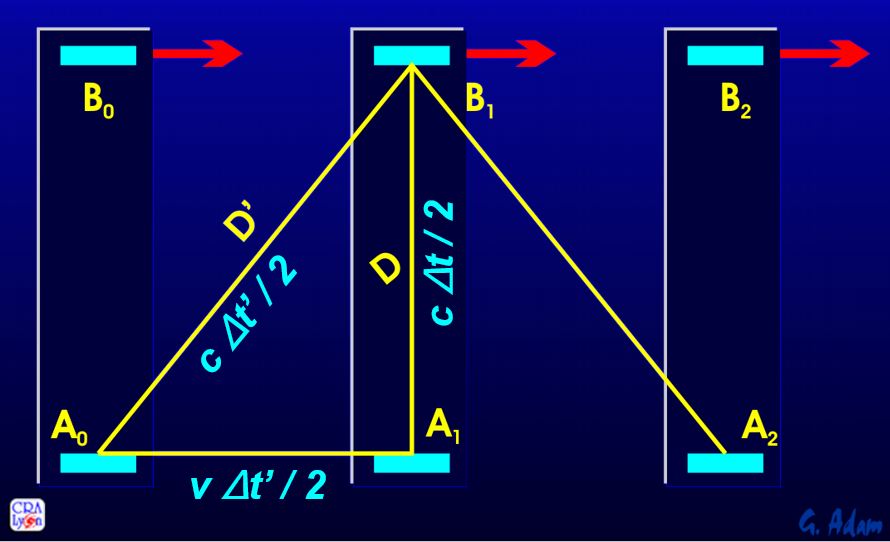 Page 43
Stage à l’Observatoire de Lyon, 10/1/2018
Modif 09/01/2019 17:11
Pythagore à la rescousse
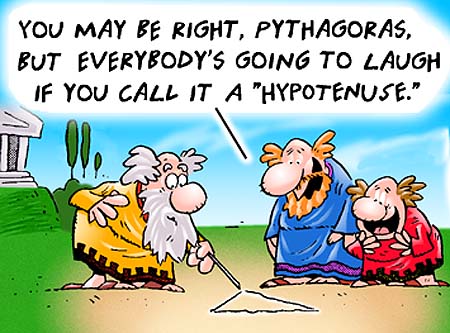 (c t’/2)2  = (v t’/2)2  + (c t/2)2
Page 44
Stage à l’Observatoire de Lyon, 10/1/2018
Modif 09/01/2019 17:33
Le facteur de Lorentz
Il exprime le ralentissement des horloges et la contraction des longueurs observés, en fonction de la vitesse relative v/c :
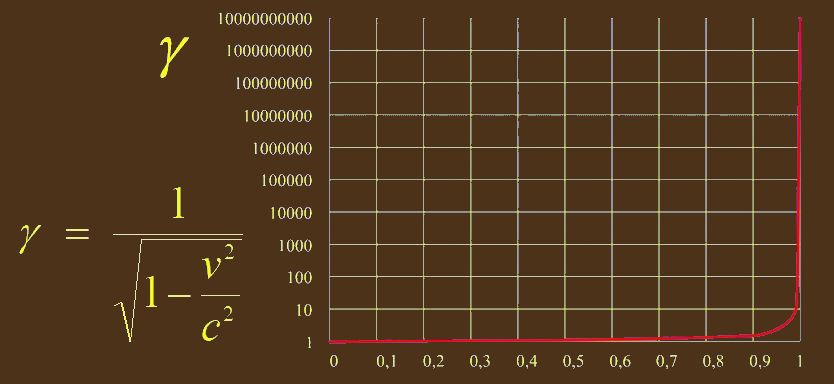 Page 45
Stage à l’Observatoire de Lyon, 10/1/2018
Modif 09/01/2019 12:02
Bien noter que vu de l’observateur	qui ne participe pas au mouvement :
1   <  pour les intervalles de temps
La formule est	t’ =   t
Les intervalles de temps augmentent, l’horloge mobile « ralentit »
0 < 1/  1 pour les intervalles d’espace
La formule est 	L’ = 1/  L 
Les longueurs diminuent, les objets en mouvement « se contractent »
Entendons-nous bien :
Rien ne ralentit, rien ne se contracte ! Ce n’est qu’une mesure
La Relativité nous apprend simplement que chaque observateur a sa propre mesure d’un événement donné
Un autre observateur obtiendra peut-être d’autres mesures
Personne n’aura raison ou tort
La Relativité nous apprend que tout est relatif
Chaque observateur a sa vision du monde, sa perception du temps
Ce qui rend la vie vivable, c’est que pour les terriens,  = 1 !
Nous avons l’impression d’avoir le même temps
Et l’espace-temps est très peu courbé par cheu nous.Mais cela est une autre histoire, une histoire de R.G.
Tout est relatif, sauf l’espace-temps qui est absolu !
Page 46
Stage à l’Observatoire de Lyon, 10/1/2018
Modif 09/01/2019 16:13
Exemple 1 : la double vie des muons
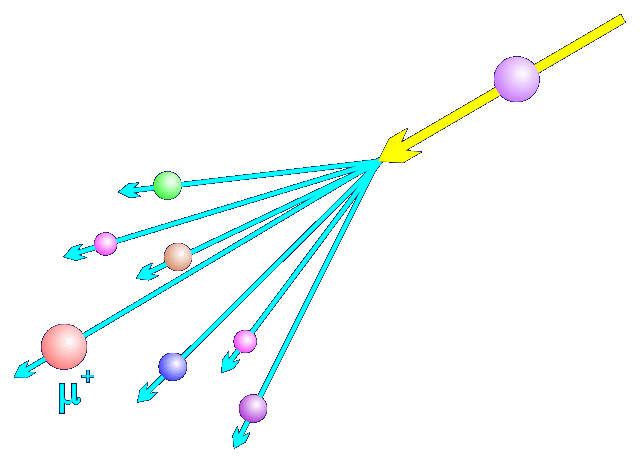 Créés à 25km d’altitude,
ils ne vivent en moyenne
que 2,196 s
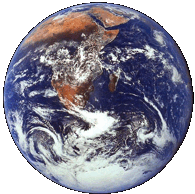 V = 0,997 c
 En moyenne, ils ne parcourent donc pas plusde 658 m avant de disparaître
Page 47
Stage à l’Observatoire de Lyon, 10/1/2018
Modif 09/01/2019 23:17
Certains atteignent pourtant la Terre
Leur vitesse est très élevée : 0,997 c
L’effet relativiste est sensible :  = 13
Vu du sol, le muon vit 13 fois plus longtemps
En moyenne, il a le temps de parcourir 13 fois 658m, soit 8,5km. S’il vit très vieux, comme cela arrive,il a le temps de franchir les 25km !
Vu du muon, la distance à parcourir jusqu’au sol apparaît comme 13 fois plus faible
Et les muons qui vivent très vieux, il y en a,sont capables de franchir ces 25 / 13 = 1,92 km
Page 48
Stage à l’Observatoire de Lyon, 10/1/2018
Modif 09/01/2019 13:00
Exemple 2 : relativiste extrême,la chute dans un trou noir
Très bref passage en Relativité Générale
L’effet est ici celui d’une courbure de l’espace-temps
A tombe dans un trou noir, B observe cela au télescope, depuis une très grande distance
A observe qu’il est en chute libre accélérée vers le TN.Au bout d’un certain temps il atteint et perce l’horizondu TN, coupant toute communication avec l’extérieur.
B observe que A est en chute freinée vers le TN masqué par son horizon, surface qu’il atteindra à vitesse nulle au bout d’un temps infini. C’est à dire que B voit A s’arrêter asymptotiquement sur l’horizon, surface qu’il ne franchira jamais dans le temps de B.
Le temps est relatif, c’est à dire propre à chaque observateur
Page 49
Stage à l’Observatoire de Lyon, 10/1/2018
Modif 09/01/2019 15:36
La flèche du temps
Le temps semble « couler » toujours dans le même sens, du passé vers le futur
Pourquoi le temps est-il irréversible ?
Le temps de la Cosmologie semble avoir les qualités d’un temps absolu, irréversible
Pour expliquer sa flèche, il faudrait démontrerque l’univers au Big Bang était extrêmement ordonné,avec une entropie ([masse+désordre] ) minimale.
Cela ne semble pas impossible
La balle est dans le temps des cosmologistes ...
Page 50
Stage à l’Observatoire de Lyon, 9/1/2018
Modif 09/01/2019 10:25
Les temps de la Physique
Le temps de la Mécanique Céleste
Absolu, uniforme, réversible
Le temps de la Relativité
Relatif, réversible
Le temps de la Thermodynamique
Absolu, uniforme, irréversible
Le temps de la Mécanique Quantique
Absolu, uniforme, réversible (mais …)
Le temps de la Cosmologie
Absolu, uniforme, irréversible
Page 51
Stage à l’Observatoire de Lyon, 9/1/2018
Modif 09/01/2019 10:25
Naissance & fin du temps
Questions horriblement complexes
Pour l’instant, on considère que le temps est né avec l’espace-temps, lors du Big Bang
Et qu’il est en route pour l’éternité, si rien ne change côté énergie noire ...
En attendant, on commence à se poser des questions comme : le temps est-il un objet fondamental, ou un assemblage de composants plus subtils ?
Page 52
Stage à l’Observatoire de Lyon, 9/1/2018
Modif 10/01/2019 01:22
Une heure n'est pas une heure,  c'est un vase rempli de parfums,    de sons, de projets et de climats.						Marcel Proust, Le temps retrouvé
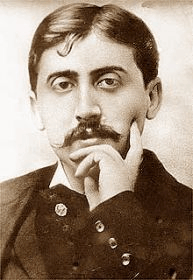 Page 53
Stage à l’Observatoire de Lyon, 9/1/2018
Modif 09/01/2019 10:25
Pour en savoir bien plus
Principes physiques
Green, Brian, La magie du cosmos, Folio Essais 492, éd. Gallimard. (Pour les amoureux/amoureuses de la Physique)
Cohen-Tannoudji, Claude, www.phys.ens.fr/~cct/articles/dans-livres/	refroid-atomes-laser-2001.pdf(La physique fondamentale et les horloges atomiques)
Les échelles de temps
Vernotte, François, perso.utinam.cnrs.fr/~vernotte/	echelles_de_temps.html(Histoire et physique de la mesure du temps, description de l’horloge atomique à Césium, etc.)
Les calendriers
Parisot, Jean-Paul, Calendriers et chronologie, DESS Méthodes physiques de l’archéologie, Université Bordeaux III.
Page 54
Stage à l’Observatoire de Lyon, 10/1/2018
Modif 09/01/2019 10:25